Academic Profiles
Creating and Managing
Have you heard of these?
Academia.edu
Researchgate.net
Google scholar profile
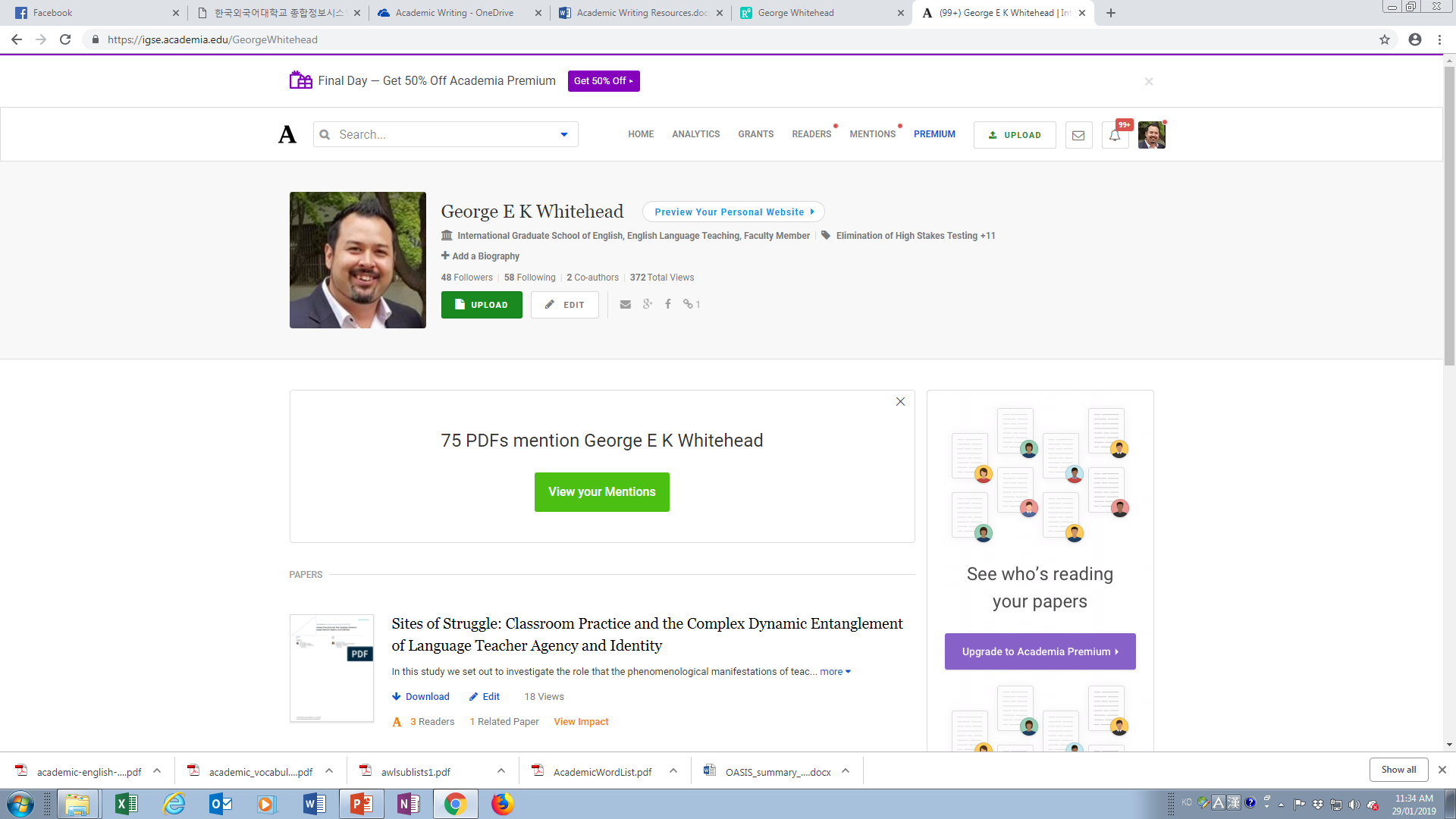 Academic Profiles
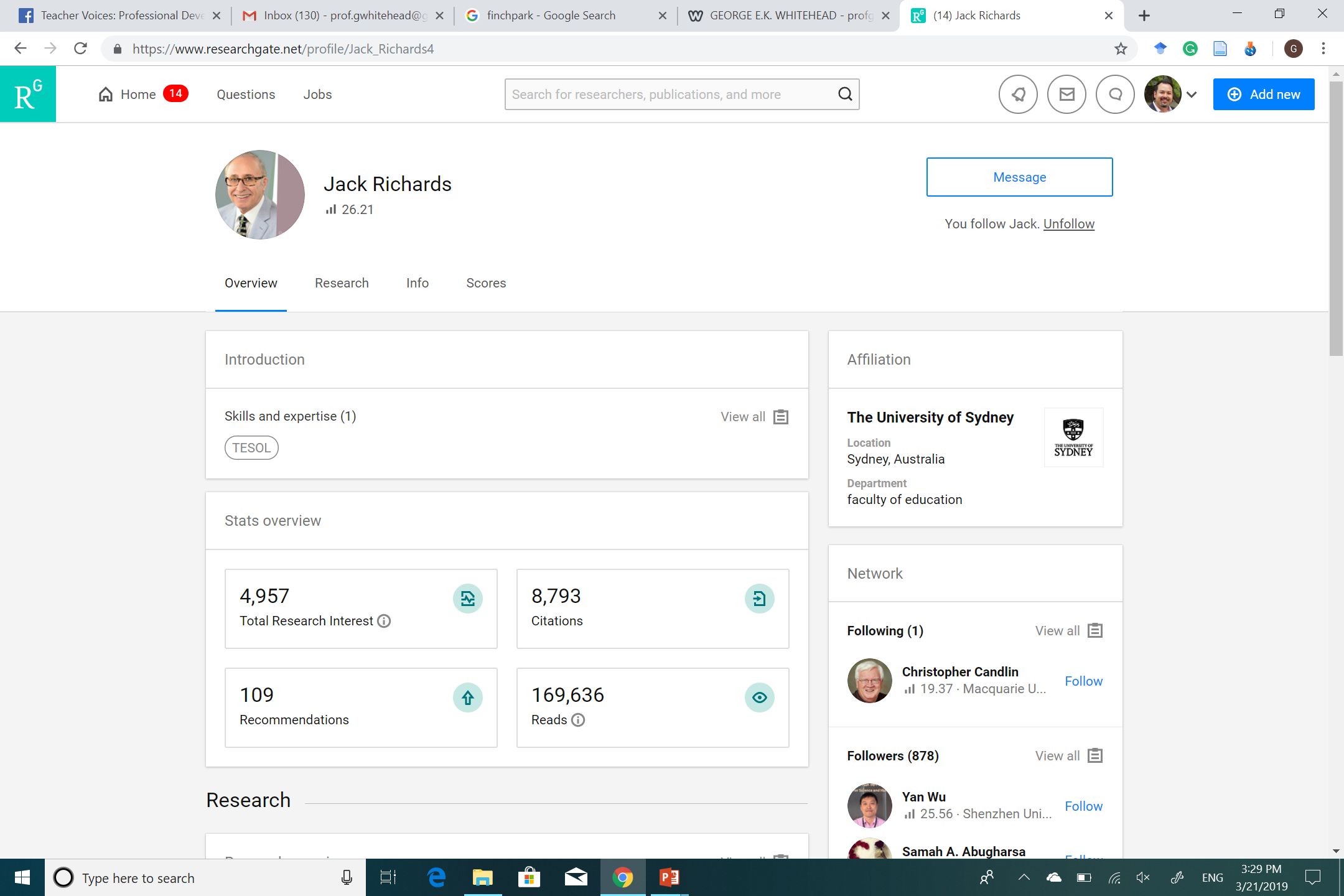 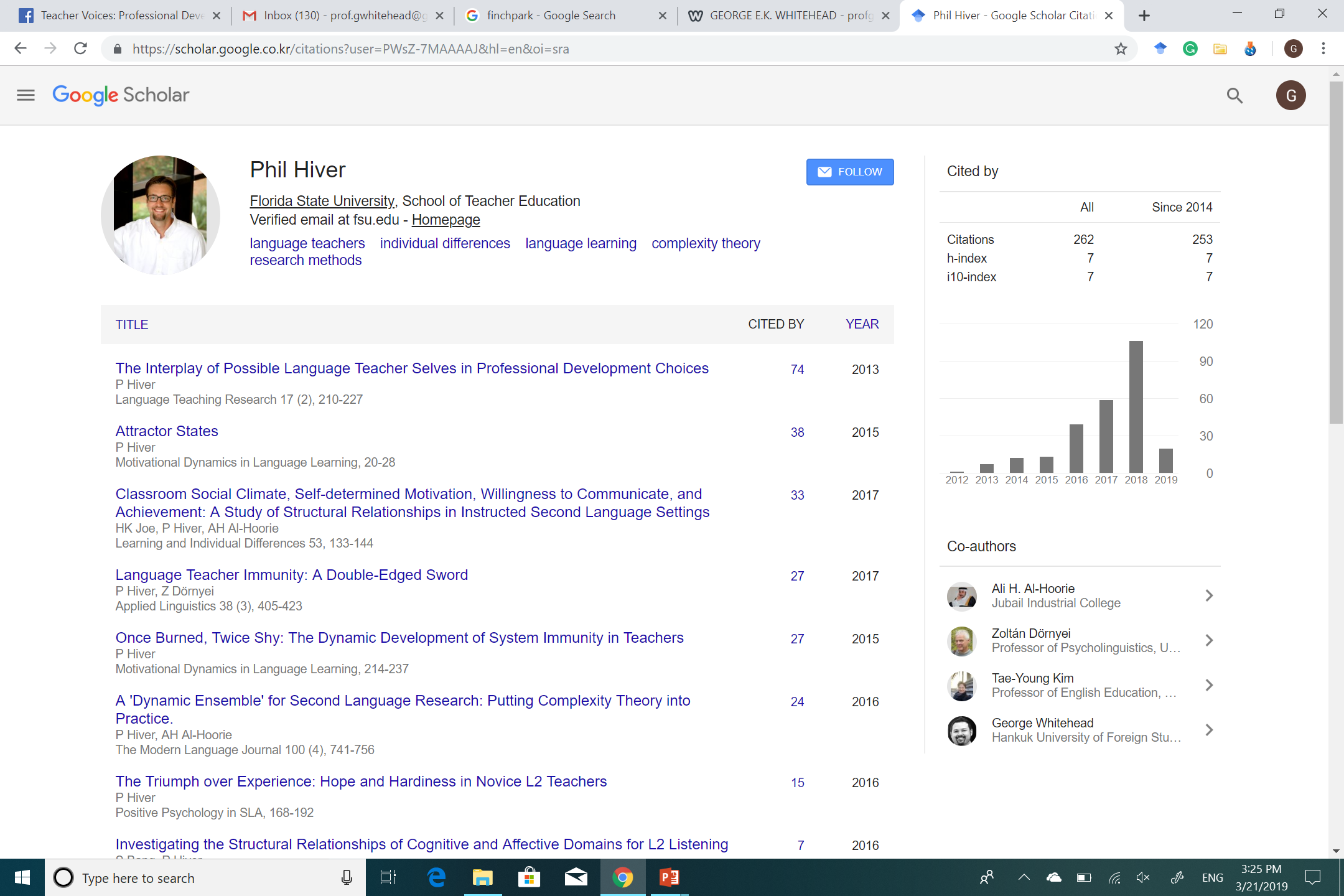 Brainstorming
What are the benefits of having an academic profile?
TIPS: Finding and Contacting Authors
Academia.edu
Researchgate.net
Google scholar profile
Suggestion
Create an academic profile on Researchgate, Academia, or both